Greedy Algorithms II
Huffman Coding
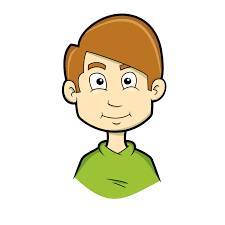 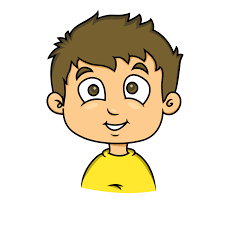 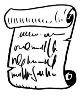 Huffman Coding
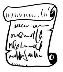 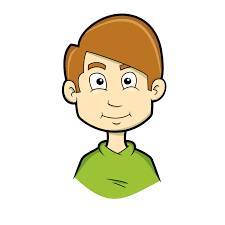 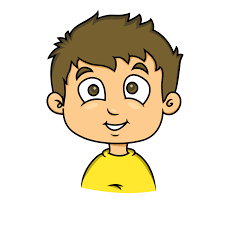 Huffman Coding
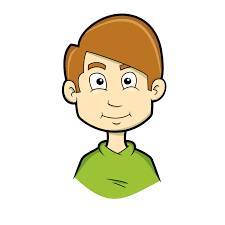 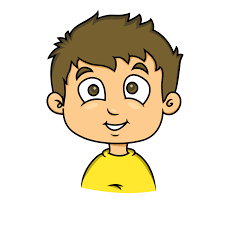 ABRACADABRA
Huffman Coding
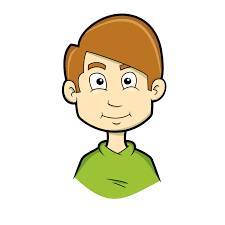 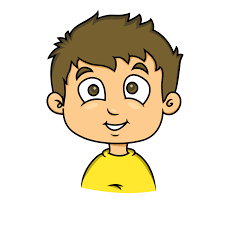 A
BRACADABRA
Huffman Coding
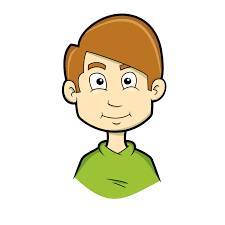 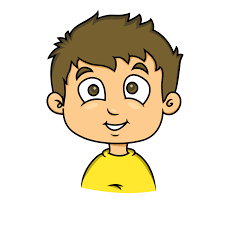 B
A
RACADABRA
Huffman Coding
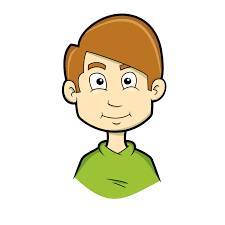 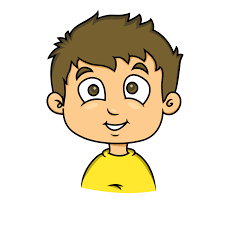 R
AB
ACADABRA
Huffman Coding
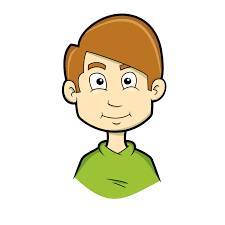 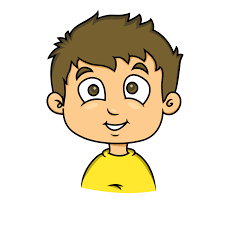 A
ABR
CADABRA
Huffman Coding
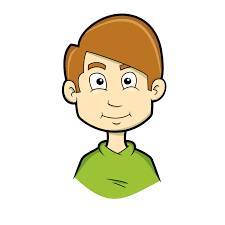 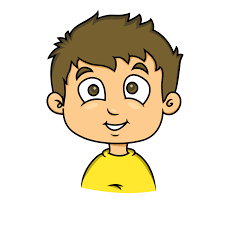 ABRACADABRA
Huffman Coding
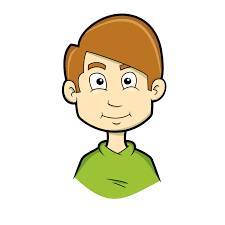 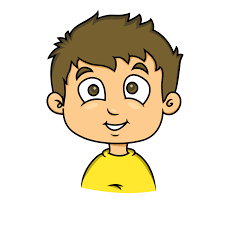 Encoding
ABRACADABRA
A        B        R        A        C        A        D        A        B        R        A
Huffman Coding
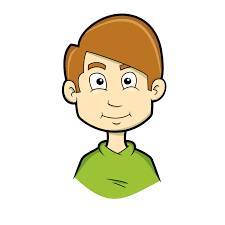 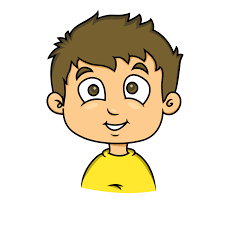 Encoding
ABRACADABRA
A        B        R        A        C        A        D        A        B        R        A
000
001
010
000
011
000
100
000
001
010
000
Encode them using 3-bit strings
Huffman Coding
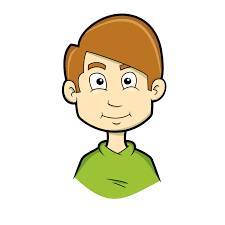 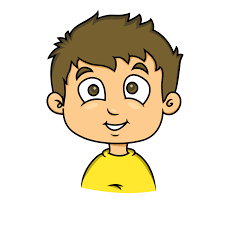 Encoding
ABRACADABRA
A        B        R        A        C        A        D        A        B        R        A
000
001
010
000
011
000
100
000
001
010
000
freq
A
B
R
C
D
Encode them using 3-bit strings
number of times 
the letter appears
Huffman Coding
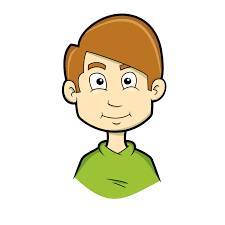 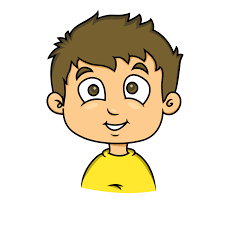 Encoding
ABRACADABRA
A        B        R        A        C        A        D        A        B        R        A
000
001
010
000
011
000
100
000
001
010
000
freq
A
B
R
C
D
5
2
2
1
1
Encode them using 3-bit strings
Huffman Coding
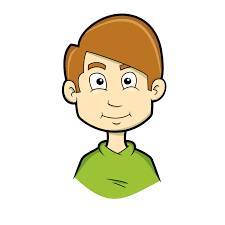 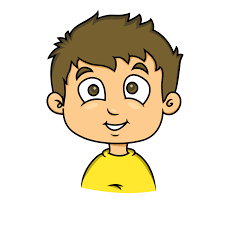 Encoding
ABRACADABRA
A        B        R        A        C        A        D        A        B        R        A
000
001
010
000
011
000
100
000
001
010
000
freq
A
B
R
C
D
5
2
2
1
1
000
001
010
011
100
Encode them using 3-bit strings
Huffman Coding
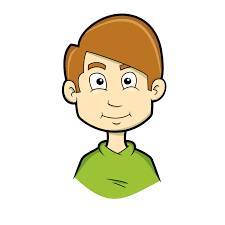 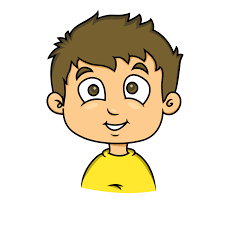 Encoding
ABRACADABRA
A        B        R        A        C        A        D        A        B        R        A
000
001
010
000
011
000
100
000
001
010
000
freq
cost
A
B
R
C
D
5
2
2
1
1
000
001
010
011
100
15
6
6
3
3
Encode them using 3-bit strings
Huffman Coding
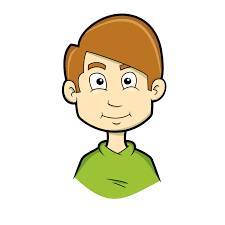 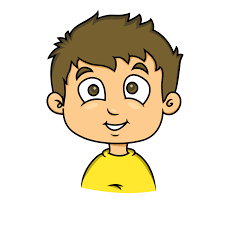 Encoding
ABRACADABRA
A        B        R        A        C        A        D        A        B        R        A
000
001
010
000
011
000
100
000
001
010
000
freq
cost
A
B
R
C
D
5
2
2
1
1
000
001
010
011
100
15
6
6
3
3
Encode them using 3-bit strings
Total 33 bits required to encode
33
Huffman Coding
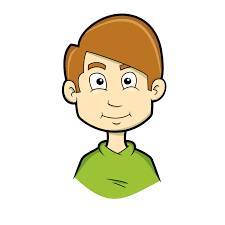 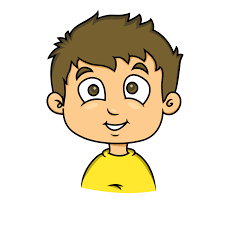 Encoding
ABRACADABRA
A        B        R        A        C        A        D        A        B        R        A
000
001
010
000
011
000
100
000
001
010
000
freq
cost
A
B
R
C
D
5
2
2
1
1
000
001
010
011
100
15
6
6
3
3
Encode them using 3-bit strings
Total 33 bits required to encode
 
Can we get better encoding?
33
Huffman Coding
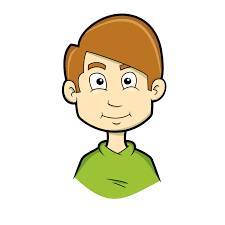 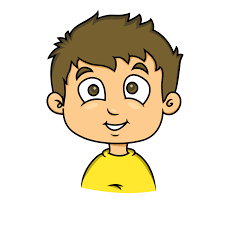 Encoding
ABRACADABRA
A        B        R        A        C        A        D        A        B        R        A
000
001
010
000
011
000
100
000
001
010
000
freq
cost
A
B
R
C
D
5
2
2
1
1
000
001
010
011
100
15
6
6
3
3
Encode them using 3-bit strings
Total 33 bits required to encode
 
Can we get better encoding?
1 0 0 0 0 0 0 0 1 0 0 0 0 1 0 0 0 0
33
Huffman Coding
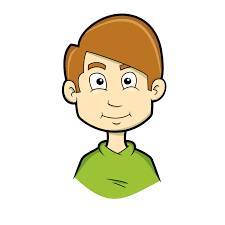 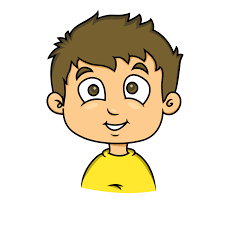 Encoding
ABRACADABRA
A        B        R        A        C        A        D        A        B        R        A
000
001
010
000
011
000
100
000
001
010
000
freq
cost
A
B
R
C
D
5
2
2
1
1
000
001
010
011
100
15
6
6
3
3
Encode them using 3-bit strings
Total 33 bits required to encode
 
Can we get better encoding?
1 0 0 0 0 0 0 0 1 0 0 0 0 1 0 0 0 0
33
Huffman Coding
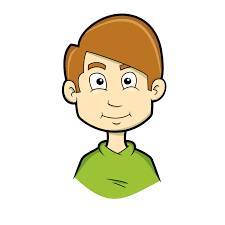 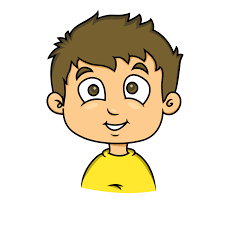 Encoding
ABRACADABRA
A        B        R        A        C        A        D        A        B        R        A
000
001
010
000
011
000
100
000
001
010
000
freq
cost
A
B
R
C
D
5
2
2
1
1
000
001
010
011
100
15
6
6
3
3
Encode them using 3-bit strings
Total 33 bits required to encode
 
Can we get better encoding?
1 0 0 0 0 0 0 0 1 0 0 0 0 1 0 0 0 0
33
D       A       B      A       R      A
Huffman Coding
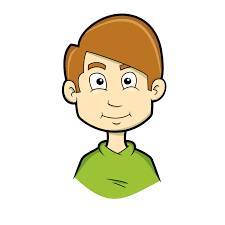 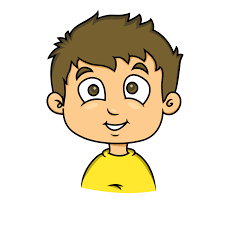 Encoding
ABRACADABRA
A        B        R        A        C        A        D        A        B        R        A
000
001
010
000
011
000
100
000
001
010
000
freq
cost
A
B
R
C
D
5
2
2
1
1
000
001
010
011
100
15
6
6
3
3
Encode them using 3-bit strings
Total 33 bits required to encode
 
Can we get better encoding?
1 0 0 0 0 0 0 0 1 0 0 0 0 1 0 0 0 0
33
D       A       B      A       R      A
a unique decoding
Huffman Coding
freq
A
B
R
C
D
5
2
2
1
1
Huffman Coding
freq
B(T, { fc }) = Σ fc.lc
A
B
R
C
D
5
2
2
1
1
Huffman Coding
freq
B(T, { fc }) = Σ fc.lc 

try to minimize the function B

use smaller length encoding for the character having larger frequency
A
B
R
C
D
5
2
2
1
1
Huffman Coding
freq
B(T, { fc }) = Σ fc.lc 

try to minimize the function B

use smaller length encoding for the character having larger frequency
0
1
01
10
11
A
B
R
C
D
5
2
2
1
1
Huffman Coding
cost
freq
B(T, { fc }) = Σ fc.lc 

try to minimize the function B

use smaller length encoding for the character having larger frequency
0
1
01
10
11
5
2
4
2
2
A
B
R
C
D
5
2
2
1
1
15
Huffman Coding
cost
freq
B(T, { fc }) = Σ fc.lc 

try to minimize the function B

use smaller length encoding for the character having larger frequency
0
1
01
10
11
5
2
4
2
2
A
B
R
C
D
5
2
2
1
1
15
Is there any problem for this encoding?
Huffman Coding
cost
freq
B(T, { fc }) = Σ fc.lc 

try to minimize the function B

use smaller length encoding for the character having larger frequency
0
1
01
10
11
5
2
4
2
2
A
B
R
C
D
5
2
2
1
1
15
Is there any problem for this encoding?
0 0 1 1 0 1 1 0
Huffman Coding
cost
freq
B(T, { fc }) = Σ fc.lc 

try to minimize the function B

use smaller length encoding for the character having larger frequency
0
1
01
10
11
5
2
4
2
2
A
B
R
C
D
5
2
2
1
1
15
Is there any problem for this encoding?
0 0 1 1 0 1 1 0
Huffman Coding
cost
freq
B(T, { fc }) = Σ fc.lc 

try to minimize the function B

use smaller length encoding for the character having larger frequency
0
1
01
10
11
5
2
4
2
2
A
B
R
C
D
5
2
2
1
1
15
Is there any problem for this encoding?
0 0 1 1 0 1 1 0
A A D   R    C
Huffman Coding
cost
freq
B(T, { fc }) = Σ fc.lc 

try to minimize the function B

use smaller length encoding for the character having larger frequency
0
1
01
10
11
5
2
4
2
2
A
B
R
C
D
5
2
2
1
1
15
Is there any problem for this encoding?
AADRC
0 0 1 1 0 1 1 0
A  R  B  R   C
Huffman Coding
cost
freq
B(T, { fc }) = Σ fc.lc 

try to minimize the function B

use smaller length encoding for the character having larger frequency
0
1
01
10
11
5
2
4
2
2
A
B
R
C
D
5
2
2
1
1
15
Is there any problem for this encoding?
AADRC
ARBRC
0 0 1 1 0 1 1 0
A A BBA  D  A
Huffman Coding
cost
freq
B(T, { fc }) = Σ fc.lc 

try to minimize the function B

use smaller length encoding for the character having larger frequency
0
1
01
10
11
5
2
4
2
2
A
B
R
C
D
5
2
2
1
1
15
Is there any problem for this encoding?
AADRC
ARBRC
AABBADA
0 0 1 1 0 1 1 0
A A BBA  D  A
Huffman Coding
cost
freq
B(T, { fc }) = Σ fc.lc 

try to minimize the function B

use smaller length encoding for the character having larger frequency
0
1
01
10
11
5
2
4
2
2
A
B
R
C
D
5
2
2
1
1
15
Is there any problem for this encoding?
AADRC
ARBRC
AABBADA
       .
       .
       .
0 0 1 1 0 1 1 0
A A BBA  D  A
Huffman Coding
cost
freq
B(T, { fc }) = Σ fc.lc 

try to minimize the function B

use smaller length encoding for the character having larger frequency
0
1
01
10
11
5
2
4
2
2
A
B
R
C
D
5
2
2
1
1
15
Is there any problem for this encoding?
AADRC
ARBRC
AABBADA
       .
       .
       .
0 0 1 1 0 1 1 0
A A BBA  D  A
decoding is not unique
Huffman Coding
cost
freq
B(T, { fc }) = Σ fc.lc 

try to minimize the function B

use smaller length encoding for the character having larger frequency
0
1
01
10
11
5
2
4
2
2
A
B
R
C
D
5
2
2
1
1
15
Is there any problem for this encoding?
AADRC
ARBRC
AABBADA
       .
       .
       .
0 0 1 1 0 1 1 0
A A BBA  D  A
decoding is not unique
to get unique decoding, coding should be ‘prefix-free’
Huffman Coding
cost
freq
B(T, { fc }) = Σ fc.lc 

try to minimize the function B

use smaller length encoding for the character having larger frequency
0
1
01
10
11
5
2
4
2
2
A
B
R
C
D
5
2
2
1
1
15
to get unique decoding, coding should be ‘prefix-free’
Huffman Coding
cost
freq
B(T, { fc }) = Σ fc.lc 

try to minimize the function B

use smaller length encoding for the character having larger frequency
0
1
01
10
11
5
2
4
2
2
A
B
R
C
D
5
2
2
1
1
15
to get unique decoding, coding should be ‘prefix-free’
Coding is called ‘prefix free’ if for any i, j; encoding ci is 
                                                 not prefix of encoding cj
Huffman Coding
cost
freq
B(T, { fc }) = Σ fc.lc 

try to minimize the function B

use smaller length encoding for the character having larger frequency
0
1
01
10
11
5
2
4
2
2
A
B
R
C
D
5
2
2
1
1
15
to get unique decoding, coding should be ‘prefix-free’
Coding is called ‘prefix free’ if for any i, j; encoding ci is 
                                                 not prefix of encoding cj
encoding of B -1- is prefix of encoding of C -01-
1 0
Huffman Coding
cost
freq
B(T, { fc }) = Σ fc.lc 

try to minimize the function B

use smaller length encoding for the character having larger frequency
0
1
01
10
11
5
2
4
2
2
A
B
R
C
D
5
2
2
1
1
15
to get unique decoding, coding should be ‘prefix-free’
Coding is called ‘prefix free’ if for any i, j; encoding ci is 
                                                 not prefix of encoding cj
encoding of B -1- is prefix of encoding of C -01-
1 0
1 0 = C
Huffman Coding
cost
freq
B(T, { fc }) = Σ fc.lc 

try to minimize the function B

use smaller length encoding for the character having larger frequency
0
1
01
10
11
5
2
4
2
2
A
B
R
C
D
5
2
2
1
1
15
to get unique decoding, coding should be ‘prefix-free’
Coding is called ‘prefix free’ if for any i, j; encoding ci is 
                                                 not prefix of encoding cj
encoding of B -1- is prefix of encoding of C -10-
1 0
1 0 = C
1 0 = BA
Huffman Coding
freq
If you have a prefix-free code, you can uniquely decode it
A
E
M
B
K
T
U
L
25
18
13
10
7
5
2
1
Huffman Coding
freq
If you have a prefix-free code, you can uniquely decode it

encoding for each char ends with ‘0’ 

use different length encoding for each char
A
E
M
B
K
T
U
L
25
18
13
10
7
5
2
1
Huffman Coding
freq
If you have a prefix-free code, you can uniquely decode it

encoding for each char ends with ‘0’ 

use different length encoding for each char
A
E
M
B
K
T
U
L
25
18
13
10
7
5
2
1
0
10
110
1110
11110
111110
1111110
11111110
Huffman Coding
cost
freq
If you have a prefix-free code, you can uniquely decode it

encoding for each char ends with ‘0’ 

use different length encoding for each char
25
36
39
40
35
30
14
8
A
E
M
B
K
T
U
L
25
18
13
10
7
5
2
1
0
10
110
1110
11110
111110
1111110
11111110
227
Huffman Coding
cost
freq
If you have a prefix-free code, you can uniquely decode it

encoding for each char ends with ‘0’ 

use different length encoding for each char
25
36
39
40
35
30
14
8
A
E
M
B
K
T
U
L
25
18
13
10
7
5
2
1
0
10
110
1110
11110
111110
1111110
11111110
227
1 1 0 0 1 1 1 1 0 0 1 1 1 1 1 1 1 0 1 0
Huffman Coding
cost
freq
If you have a prefix-free code, you can uniquely decode it

encoding for each char ends with ‘0’ 

use different length encoding for each char
25
36
39
40
35
30
14
8
A
E
M
B
K
T
U
L
25
18
13
10
7
5
2
1
0
10
110
1110
11110
111110
1111110
11111110
227
1 1 0 0 1 1 1 1 0 0 1 1 1 1 1 1 1 0 1 0
M  A      K      A          L          E
Huffman Coding
cost
freq
If you have a prefix-free code, you can uniquely decode it

encoding for each char ends with ‘0’ 

use different length encoding for each char
25
36
39
40
35
30
14
8
A
E
M
B
K
T
U
L
25
18
13
10
7
5
2
1
0
10
110
1110
11110
111110
1111110
11111110
227
1 1 0 0 1 1 1 1 0 0 1 1 1 1 1 1 1 0 1 0
M  A      K      A          L          E
transform this encoding to a binary tree
Huffman Coding
cost
freq
for ‘1’, create a left child
    for ‘0’, create a right child
25
36
39
40
35
30
14
8
A
E
M
B
K
T
U
L
25
18
13
10
7
5
2
1
0
10
110
1110
11110
111110
1111110
11111110
227
transform this encoding to a binary tree
Huffman Coding
cost
freq
for ‘1’, create a left child
    for ‘0’, create a right child
25
36
39
40
35
30
14
8
A
E
M
B
K
T
U
L
25
18
13
10
7
5
2
1
0
10
110
1110
11110
111110
1111110
11111110
1
227
transform this encoding to a binary tree
Huffman Coding
cost
freq
for ‘1’, create a left child
    for ‘0’, create a right child
25
36
39
40
35
30
14
8
A
E
M
B
K
T
U
L
25
18
13
10
7
5
2
1
0
10
110
1110
11110
111110
1111110
11111110
0
1
A
227
transform this encoding to a binary tree
Huffman Coding
cost
freq
for ‘1’, create a left child
    for ‘0’, create a right child
25
36
39
40
35
30
14
8
A
E
M
B
K
T
U
L
25
18
13
10
7
5
2
1
0
10
110
1110
11110
111110
1111110
11111110
0
1
A
0
E
227
transform this encoding to a binary tree
Huffman Coding
cost
freq
for ‘1’, create a left child
    for ‘0’, create a right child
25
36
39
40
35
30
14
8
A
E
M
B
K
T
U
L
25
18
13
10
7
5
2
1
0
10
110
1110
11110
111110
1111110
11111110
0
1
A
0
1
E
0
M
227
transform this encoding to a binary tree
Huffman Coding
cost
freq
for ‘1’, create a left child
    for ‘0’, create a right child
25
36
39
40
35
30
14
8
A
E
M
B
K
T
U
L
25
18
13
10
7
5
2
1
0
10
110
1110
11110
111110
1111110
11111110
0
1
A
0
1
E
0
1
M
0
227
B
transform this encoding to a binary tree
Huffman Coding
cost
freq
for ‘1’, create a left child
    for ‘0’, create a right child
25
36
39
40
35
30
14
8
A
E
M
B
K
T
U
L
25
18
13
10
7
5
2
1
0
10
110
1110
11110
111110
1111110
11111110
0
1
A
0
1
E
0
1
M
0
1
227
B
0
1
K
0
1
characters will be leaves of the tree
T
0
1
U
L
transform this encoding to a binary tree
Huffman Coding
cost
freq
for ‘1’, create a left child
    for ‘0’, create a right child
25
36
39
40
35
30
14
8
A
E
M
B
K
T
U
L
25
18
13
10
7
5
2
1
0
10
110
1110
11110
111110
1111110
11111110
0
1
A
0
1
E
0
1
M
0
1
227
B
0
1
K
0
1
characters will be leaves of the tree
to get an optimal encoding, 
create an optimal tree
T
0
1
U
L
transform this encoding to a binary tree
Huffman Coding
cost
freq
for ‘1’, create a left child
    for ‘0’, create a right child
25
36
39
40
35
30
14
8
A
E
M
B
K
T
U
L
25
18
13
10
7
5
2
1
0
10
110
1110
11110
111110
1111110
11111110
0
1
A
0
1
E
0
1
M
0
1
227
B
0
1
K
0
1
characters will be leaves of the tree
to get an optimal encoding, 
create an optimal tree  

optimal encoding = optimal tree
T
0
1
U
L
transform this encoding to a binary tree
Huffman Coding
Lemma : Optimal tree is full. 
              (every node has either two children or no child)

Proof :
Huffman Coding
Lemma : Optimal tree is full. 
              (every node has either two children or no child)

Proof : Suppose there is an optimal tree T having one node with one child.
Huffman Coding
Lemma : Optimal tree is full. 
              (every node has either two children or no child)

Proof : Suppose there is an optimal tree T having one node with one child.
T
A
B
Huffman Coding
Lemma : Optimal tree is full. 
              (every node has either two children or no child)

Proof : Suppose there is an optimal tree T having one node with one child.
T
A
B
Huffman Coding
Lemma : Optimal tree is full. 
              (every node has either two children or no child)

Proof : Suppose there is an optimal tree T having one node with one child.
T
remove that node from the tree
A
B
Huffman Coding
Lemma : Optimal tree is full. 
              (every node has either two children or no child)

Proof : Suppose there is an optimal tree T having one node with one child.
T
remove that node from the tree
T*
A
A
B
B
Huffman Coding
Lemma : Optimal tree is full. 
              (every node has either two children or no child)

Proof : Suppose there is an optimal tree T having one node with one child.
T
remove that node from the tree
T*
A
A
B
B
Because all characters in subtree B of T* have encodings 1 bit shorter than encodings in subtree B of T, 
B(T) > B(T*)
Huffman Coding
sort all frequencies in decreasing order
Huffman Coding
sort all frequencies in decreasing order
25
18
13
10
7
5
2
1
Huffman Coding
sort all frequencies in decreasing order
start with lowest two frequencies
25
18
13
10
7
5
2
1
Huffman Coding
sort all frequencies in decreasing order
start with lowest two frequencies
            combine them in one one, rearrange to preserve the order
25
18
13
10
7
5
3
2
1
Huffman Coding
sort all frequencies in decreasing order
start with lowest two frequencies
            combine them in one one, rearrange to preserve the order
25
18
13
10
7
5
3
2
1
Huffman Coding
sort all frequencies in decreasing order
start with lowest two frequencies
            combine them in one one, rearrange to preserve the order
25
18
13
10
7
8
5
3
2
1
Huffman Coding
sort all frequencies in decreasing order
start with lowest two frequencies
            combine them in one one, rearrange to preserve the order
25
18
13
10
7
8
5
3
2
1
Huffman Coding
sort all frequencies in decreasing order
start with lowest two frequencies
            combine them in one one, rearrange to preserve the order
25
18
13
10
8
7
5
3
2
1
Huffman Coding
sort all frequencies in decreasing order
start with lowest two frequencies
            combine them in one one, rearrange to preserve the order
25
18
13
10
8
7
5
3
2
1
Huffman Coding
sort all frequencies in decreasing order
start with lowest two frequencies
            combine them in one one, rearrange to preserve the order
25
18
13
10
15
8
7
5
3
2
1
Huffman Coding
sort all frequencies in decreasing order
start with lowest two frequencies
            combine them in one one, rearrange to preserve the order
25
18
15
13
10
8
7
5
3
2
1
Huffman Coding
sort all frequencies in decreasing order
start with lowest two frequencies
            combine them in one one, rearrange to preserve the order
25
18
15
13
10
8
7
5
3
2
1
Huffman Coding
sort all frequencies in decreasing order
start with lowest two frequencies
            combine them in one one, rearrange to preserve the order
23
25
18
15
8
7
13
10
5
3
2
1
Huffman Coding
sort all frequencies in decreasing order
start with lowest two frequencies
            combine them in one one, rearrange to preserve the order
23
25
18
15
13
10
8
7
5
3
2
1
Huffman Coding
sort all frequencies in decreasing order
start with lowest two frequencies
            combine them in one one, rearrange to preserve the order
23
25
18
15
13
10
8
7
5
3
2
1
Huffman Coding
sort all frequencies in decreasing order
start with lowest two frequencies
            combine them in one one, rearrange to preserve the order
23
25
33
13
10
18
15
8
7
5
3
2
1
Huffman Coding
sort all frequencies in decreasing order
start with lowest two frequencies
            combine them in one one, rearrange to preserve the order
23
25
33
18
15
13
10
8
7
5
3
2
1
Huffman Coding
sort all frequencies in decreasing order
start with lowest two frequencies
            combine them in one one, rearrange to preserve the order
23
25
33
18
15
13
10
8
7
5
3
2
1
Huffman Coding
sort all frequencies in decreasing order
start with lowest two frequencies
            combine them in one one, rearrange to preserve the order
48
33
23
18
15
25
8
7
13
10
5
3
2
1
Huffman Coding
sort all frequencies in decreasing order
start with lowest two frequencies
            combine them in one one, rearrange to preserve the order
33
48
23
25
18
15
13
10
8
7
5
3
2
1
Huffman Coding
sort all frequencies in decreasing order
start with lowest two frequencies
            combine them in one one, rearrange to preserve the order
81
33
48
23
25
18
15
13
10
8
7
5
3
2
1
Huffman Coding
sort all frequencies in decreasing order
start with lowest two frequencies
            combine them in one one, rearrange to preserve the order
81
33
48
23
25
18
15
13
10
8
7
5
3
2
1
Huffman Coding
sort all frequencies in decreasing order
start with lowest two frequencies
            combine them in one one, rearrange to preserve the order
81
0
1
33
48
0
1
0
1
23
25
18
15
0
0
1
1
13
10
8
7
0
1
5
3
0
1
2
1
Huffman Coding
sort all frequencies in decreasing order
start with lowest two frequencies
            combine them in one one, rearrange to preserve the order
81
0
1
freq
33
48
A
E
M
B
K
T
U
L
25
18
13
10
7
5
2
1
0
1
0
1
23
25
18
15
0
0
1
1
13
10
8
7
0
1
5
3
0
1
2
1
Huffman Coding
sort all frequencies in decreasing order
start with lowest two frequencies
            combine them in one one, rearrange to preserve the order
81
0
1
freq
33
48
A
E
M
B
K
T
U
L
25
18
13
10
7
5
2
1
11
01
101
100
000
0011
00101
00100
0
1
0
1
23
25
18
15
0
0
1
1
13
10
8
7
0
1
5
3
0
1
2
1
Huffman Coding
sort all frequencies in decreasing order
start with lowest two frequencies
            combine them in one one, rearrange to preserve the order
81
0
1
cost
freq
33
48
50
36
39
30
21
20
10
5
A
E
M
B
K
T
U
L
25
18
13
10
7
5
2
1
11
01
101
100
000
0011
00101
00100
0
1
0
1
23
25
18
15
0
0
1
1
13
10
8
7
0
1
5
3
0
1
2
1
Huffman Coding
sort all frequencies in decreasing order
start with lowest two frequencies
            combine them in one one, rearrange to preserve the order
81
0
1
cost
freq
33
48
50
36
39
30
21
20
10
5
A
E
M
B
K
T
U
L
25
18
13
10
7
5
2
1
11
01
101
100
000
0011
00101
00100
0
1
0
1
23
25
18
15
0
0
1
1
13
10
8
7
0
1
5
3
211
0
1
2
1
Huffman Coding
sort all frequencies in decreasing order
start with lowest two frequencies
            combine them in one one, rearrange to preserve the order
81
0
1
cost
freq
33
48
50
36
39
30
21
20
10
5
A
E
M
B
K
T
U
L
25
18
13
10
7
5
2
1
11
01
101
100
000
0011
00101
00100
0
1
0
1
23
25
18
15
E
A
0
0
1
1
13
10
8
7
M
B
0
K
1
5
3
211
T
0
1
2
1
L
U
Huffman Coding
sort all frequencies in decreasing order
start with lowest two frequencies
            combine them in one one, rearrange to preserve the order
81
0
1
cost
freq
33
48
50
36
39
30
21
20
10
5
A
E
M
B
K
T
U
L
25
18
13
10
7
5
2
1
11
01
101
100
000
0011
00101
00100
0
1
0
1
23
25
18
15
E
A
0
0
1
1
13
10
8
7
M
B
0
K
1
5
3
211
decoding
T
0
1
start from the root
left for ‘1’ – right for ‘0’
end of decoding when 
     you reach a leaf
2
1
L
U
Huffman Coding
sort all frequencies in decreasing order
start with lowest two frequencies
            combine them in one one, rearrange to preserve the order
81
0
1
cost
freq
33
48
50
36
39
30
21
20
10
5
A
E
M
B
K
T
U
L
25
18
13
10
7
5
2
1
11
01
101
100
000
0011
00101
00100
0
1
0
1
23
25
18
15
E
A
0
0
1
1
13
10
8
7
M
B
0
K
1
5
3
211
decoding
T
0
1
start from the root
left for ‘1’ – right for ‘0’
end of decoding when 
     you reach a leaf
1 0 0 0 1 0 0 0
2
1
L
U
Huffman Coding
sort all frequencies in decreasing order
start with lowest two frequencies
            combine them in one one, rearrange to preserve the order
81
0
1
cost
freq
33
48
50
36
39
30
21
20
10
5
A
E
M
B
K
T
U
L
25
18
13
10
7
5
2
1
11
01
101
100
000
0011
00101
00100
0
1
0
1
23
25
18
15
E
A
0
0
1
1
13
10
8
7
M
B
0
K
1
5
3
211
decoding
T
0
1
start from the root
left for ‘1’ – right for ‘0’
end of decoding when 
     you reach a leaf
1 0 0 0 1 0 0 0
2
1
L
U
Huffman Coding
sort all frequencies in decreasing order
start with lowest two frequencies
            combine them in one one, rearrange to preserve the order
81
0
1
cost
freq
33
48
50
36
39
30
21
20
10
5
A
E
M
B
K
T
U
L
25
18
13
10
7
5
2
1
11
01
101
100
000
0011
00101
00100
0
1
0
1
23
25
18
15
E
A
0
0
1
1
13
10
8
7
M
B
0
K
1
5
3
211
decoding
T
0
1
start from the root
left for ‘1’ – right for ‘0’
end of decoding when 
     you reach a leaf
1 0 0 0 1 0 0 0
2
1
L
U
Huffman Coding
sort all frequencies in decreasing order
start with lowest two frequencies
            combine them in one one, rearrange to preserve the order
81
0
1
cost
freq
33
48
50
36
39
30
21
20
10
5
A
E
M
B
K
T
U
L
25
18
13
10
7
5
2
1
11
01
101
100
000
0011
00101
00100
0
1
0
1
23
25
18
15
E
A
0
0
1
1
13
10
8
7
M
B
0
K
1
5
3
211
decoding
T
0
1
start from the root
left for ‘1’ – right for ‘0’
end of decoding when 
     you reach a leaf
1 0 0 0 1 0 0 0
   B
2
1
L
U
Huffman Coding
sort all frequencies in decreasing order
start with lowest two frequencies
            combine them in one one, rearrange to preserve the order
81
0
1
cost
freq
33
48
50
36
39
30
21
20
10
5
A
E
M
B
K
T
U
L
25
18
13
10
7
5
2
1
11
01
101
100
000
0011
00101
00100
0
1
0
1
23
25
18
15
E
A
0
0
1
1
13
10
8
7
M
B
0
K
1
5
3
211
decoding
T
0
1
start from the root
left for ‘1’ – right for ‘0’
end of decoding when 
     you reach a leaf
1 0 0 0 1 0 0 0
   B
2
1
L
U
Huffman Coding
sort all frequencies in decreasing order
start with lowest two frequencies
            combine them in one one, rearrange to preserve the order
81
0
1
cost
freq
33
48
50
36
39
30
21
20
10
5
A
E
M
B
K
T
U
L
25
18
13
10
7
5
2
1
11
01
101
100
000
0011
00101
00100
0
1
0
1
23
25
18
15
E
A
0
0
1
1
13
10
8
7
M
B
0
K
1
5
3
211
decoding
T
0
1
start from the root
left for ‘1’ – right for ‘0’
end of decoding when 
     you reach a leaf
1 0 0 0 1 0 0 0
   B
2
1
L
U
Huffman Coding
sort all frequencies in decreasing order
start with lowest two frequencies
            combine them in one one, rearrange to preserve the order
81
0
1
cost
freq
33
48
50
36
39
30
21
20
10
5
A
E
M
B
K
T
U
L
25
18
13
10
7
5
2
1
11
01
101
100
000
0011
00101
00100
0
1
0
1
23
25
18
15
E
A
0
0
1
1
13
10
8
7
M
B
0
K
1
5
3
211
decoding
T
0
1
start from the root
left for ‘1’ – right for ‘0’
end of decoding when 
     you reach a leaf
1 0 0 0 1 0 0 0
   B     E
2
1
L
U
Huffman Coding
sort all frequencies in decreasing order
start with lowest two frequencies
            combine them in one one, rearrange to preserve the order
81
0
1
cost
freq
33
48
50
36
39
30
21
20
10
5
A
E
M
B
K
T
U
L
25
18
13
10
7
5
2
1
11
01
101
100
000
0011
00101
00100
0
1
0
1
23
25
18
15
E
A
0
0
1
1
13
10
8
7
M
B
0
K
1
5
3
211
decoding
T
0
1
start from the root
left for ‘1’ – right for ‘0’
end of decoding when 
     you reach a leaf
1 0 0 0 1 0 0 0
   B     E
2
1
L
U
Huffman Coding
sort all frequencies in decreasing order
start with lowest two frequencies
            combine them in one one, rearrange to preserve the order
81
0
1
cost
freq
33
48
50
36
39
30
21
20
10
5
A
E
M
B
K
T
U
L
25
18
13
10
7
5
2
1
11
01
101
100
000
0011
00101
00100
0
1
0
1
23
25
18
15
E
A
0
0
1
1
13
10
8
7
M
B
0
K
1
5
3
211
decoding
T
0
1
start from the root
left for ‘1’ – right for ‘0’
end of decoding when 
     you reach a leaf
1 0 0 0 1 0 0 0
   B     E
2
1
L
U
Huffman Coding
sort all frequencies in decreasing order
start with lowest two frequencies
            combine them in one one, rearrange to preserve the order
81
0
1
cost
freq
33
48
50
36
39
30
21
20
10
5
A
E
M
B
K
T
U
L
25
18
13
10
7
5
2
1
11
01
101
100
000
0011
00101
00100
0
1
0
1
23
25
18
15
E
A
0
0
1
1
13
10
8
7
M
B
0
K
1
5
3
211
decoding
T
0
1
start from the root
left for ‘1’ – right for ‘0’
end of decoding when 
     you reach a leaf
1 0 0 0 1 0 0 0
   B     E
2
1
L
U
Huffman Coding
sort all frequencies in decreasing order
start with lowest two frequencies
            combine them in one one, rearrange to preserve the order
81
0
1
cost
freq
33
48
50
36
39
30
21
20
10
5
A
E
M
B
K
T
U
L
25
18
13
10
7
5
2
1
11
01
101
100
000
0011
00101
00100
0
1
0
1
23
25
18
15
E
A
0
0
1
1
13
10
8
7
M
B
0
K
1
5
3
211
decoding
T
0
1
start from the root
left for ‘1’ – right for ‘0’
end of decoding when 
     you reach a leaf
1 0 0 0 1 0 0 0
   B     E     K
2
1
L
U
Huffman Coding
sort all frequencies in decreasing order
start with lowest two frequencies
            combine them in one one, rearrange to preserve the order
81
0
1
cost
freq
33
48
50
36
39
30
21
20
10
5
A
E
M
B
K
T
U
L
25
18
13
10
7
5
2
1
11
01
101
100
000
0011
00101
00100
0
1
0
1
23
25
18
15
0
0
1
1
13
10
8
7
0
1
5
3
211
0
1
2
1
Huffman Coding
sort all frequencies in decreasing order
start with lowest two frequencies
            combine them in one one, rearrange to preserve the order
81
0
1
cost
freq
33
48
50
36
39
30
21
20
10
5
A
E
M
B
K
T
U
L
25
18
13
10
7
5
2
1
11
01
101
100
000
0011
00101
00100
0
1
0
1
23
25
18
15
0
0
1
1
13
10
8
7
0
1
5
3
211
0
1
2
1
two symbols with lowest 
frequencies will be siblings placed 
at lowest level in the tree
Huffman Coding
sort all frequencies in decreasing order
start with lowest two frequencies
            combine them in one one, rearrange to preserve the order
81
0
1
cost
freq
33
48
50
36
39
30
21
20
10
5
A
E
M
B
K
T
U
L
25
18
13
10
7
5
2
1
11
01
101
100
000
0011
00101
00100
0
1
0
1
23
25
18
15
0
0
1
1
13
10
8
7
0
1
5
3
211
0
1
2
1
two symbols with lowest 
frequencies will be siblings placed 
at lowest level in the tree
Huffman Coding
Theorem (Greedy-choice property): Let x and y be twe symbols with the smallest frequencies fx and fy. There exists an optimal tree where x and y are siblings with the highest depth. (Our greedy approach yields us an optimal solution)
Proof
Huffman Coding
Theorem (Greedy-choice property): Let x and y be twe symbols with the smallest frequencies fx and fy. There exists an optimal tree where x and y are siblings with the highest depth. (Our greedy approach yields us an optimal solution)
Proof  
Assume there is an optimal tree T where x and y are not siblings.
Huffman Coding
Theorem (Greedy-choice property): Let x and y be twe symbols with the smallest frequencies fx and fy. There exists an optimal tree where x and y are siblings with the highest depth. (Our greedy approach yields us an optimal solution)
Proof  
Assume there is an optimal tree T where x and y are not siblings.
T
y
x
Huffman Coding
Theorem (Greedy-choice property): Let x and y be twe symbols with the smallest frequencies fx and fy. There exists an optimal tree where x and y are siblings with the highest depth. (Our greedy approach yields us an optimal solution)
Proof  
Assume there is an optimal tree T where x and y are not siblings.
Because T is a full tree, there should be two symbols a and b that are siblings placed at the lowest level in T
T
y
x
a
b
Huffman Coding
Theorem (Greedy-choice property): Let x and y be twe symbols with the smallest frequencies fx and fy. There exists an optimal tree where x and y are siblings with the highest depth. (Our greedy approach yields us an optimal solution)
Proof  
Assume there is an optimal tree T where x and y are not siblings.
Because T is a full tree, there should be two symbols a and b that are siblings placed at the lowest level in T
Since fx and fy are the smallest frequencies, 
                       fx , fy ≤ fa , fb
T
y
x
a
b
Huffman Coding
Theorem (Greedy-choice property): Let x and y be twe symbols with the smallest frequencies fx and fy. There exists an optimal tree where x and y are siblings with the highest depth. (Our greedy approach yields us an optimal solution)
Proof  
Assume there is an optimal tree T where x and y are not siblings.
Because T is a full tree, there should be two symbols a and b that are siblings placed at the lowest level in T
Since fx and fy are the smallest frequencies, 
                       fx , fy ≤ fa , fb
T
y
x
a
b
swap x and a
Huffman Coding
Theorem (Greedy-choice property): Let x and y be twe symbols with the smallest frequencies fx and fy. There exists an optimal tree where x and y are siblings with the highest depth. (Our greedy approach yields us an optimal solution)
Proof  
Assume there is an optimal tree T where x and y are not siblings.
Because T is a full tree, there should be two symbols a and b that are siblings placed at the lowest level in T
Since fx and fy are the smallest frequencies, 
                       fx , fy ≤ fa , fb
T
T ’
y
y
x
a
a
b
x
b
swap x and a
Huffman Coding
Theorem (Greedy-choice property): Let x and y be twe symbols with the smallest frequencies fx and fy. There exists an optimal tree where x and y are siblings with the highest depth. (Our greedy approach yields us an optimal solution)
Proof  
Assume there is an optimal tree T where x and y are not siblings.
Because T is a full tree, there should be two symbols a and b that are siblings placed at the lowest level in T
Since fx and fy are the smallest frequencies, 
                       fx , fy ≤ fa , fb

B(T) =
T
T ’
y
y
x
a
a
b
x
b
Huffman Coding
Theorem (Greedy-choice property): Let x and y be twe symbols with the smallest frequencies fx and fy. There exists an optimal tree where x and y are siblings with the highest depth. (Our greedy approach yields us an optimal solution)
Proof  
Assume there is an optimal tree T where x and y are not siblings.
Because T is a full tree, there should be two symbols a and b that are siblings placed at the lowest level in T
Since fx and fy are the smallest frequencies, 
                       fx , fy ≤ fa , fb

B(T) = C +
T
T ’
y
y
x
a
a
b
x
b
Huffman Coding
Theorem (Greedy-choice property): Let x and y be twe symbols with the smallest frequencies fx and fy. There exists an optimal tree where x and y are siblings with the highest depth. (Our greedy approach yields us an optimal solution)
Proof  
Assume there is an optimal tree T where x and y are not siblings.
Because T is a full tree, there should be two symbols a and b that are siblings placed at the lowest level in T
Since fx and fy are the smallest frequencies, 
                       fx , fy ≤ fa , fb

B(T) = C + fx.lx + fa.la
T
T ’
y
y
x
a
a
b
x
b
Huffman Coding
Theorem (Greedy-choice property): Let x and y be twe symbols with the smallest frequencies fx and fy. There exists an optimal tree where x and y are siblings with the highest depth. (Our greedy approach yields us an optimal solution)
Proof  
Assume there is an optimal tree T where x and y are not siblings.
Because T is a full tree, there should be two symbols a and b that are siblings placed at the lowest level in T
Since fx and fy are the smallest frequencies, 
                       fx , fy ≤ fa , fb

B(T) = C + fx.lx + fa.la 
B(T ‘) = C + fx.la + fa.lx
T
T ’
y
y
x
a
a
b
x
b
Huffman Coding
Theorem (Greedy-choice property): Let x and y be twe symbols with the smallest frequencies fx and fy. There exists an optimal tree where x and y are siblings with the highest depth. (Our greedy approach yields us an optimal solution)
Proof  
Assume there is an optimal tree T where x and y are not siblings.
Because T is a full tree, there should be two symbols a and b that are siblings placed at the lowest level in T
Since fx and fy are the smallest frequencies, 
                       fx , fy ≤ fa , fb

B(T) = C + fx.lx + fa.la 
B(T ‘) = C + fx.la + fa.lx  
B(T) – B(T ‘) =
T
T ’
y
y
x
a
a
b
x
b
Huffman Coding
Theorem (Greedy-choice property): Let x and y be twe symbols with the smallest frequencies fx and fy. There exists an optimal tree where x and y are siblings with the highest depth. (Our greedy approach yields us an optimal solution)
Proof  
Assume there is an optimal tree T where x and y are not siblings.
Because T is a full tree, there should be two symbols a and b that are siblings placed at the lowest level in T
Since fx and fy are the smallest frequencies, 
                       fx , fy ≤ fa , fb

B(T) = C + fx.lx + fa.la 
B(T ‘) = C + fx.la + fa.lx  
B(T) – B(T ‘) = fx (lx – la) + fa (la – lx)
T
T ’
y
y
x
a
a
b
x
b
Huffman Coding
Theorem (Greedy-choice property): Let x and y be twe symbols with the smallest frequencies fx and fy. There exists an optimal tree where x and y are siblings with the highest depth. (Our greedy approach yields us an optimal solution)
Proof  
Assume there is an optimal tree T where x and y are not siblings.
Because T is a full tree, there should be two symbols a and b that are siblings placed at the lowest level in T
Since fx and fy are the smallest frequencies, 
                       fx , fy ≤ fa , fb

B(T) = C + fx.lx + fa.la 
B(T ‘) = C + fx.la + fa.lx  
B(T) – B(T ‘) = fx (lx – la) + fa (la – lx)
                        = (la – lx) (fa – fx) ≥ 0
T
T ’
y
y
x
a
a
b
x
b
Huffman Coding
Theorem (Greedy-choice property): Let x and y be twe symbols with the smallest frequencies fx and fy. There exists an optimal tree where x and y are siblings with the highest depth. (Our greedy approach yields us an optimal solution)
Proof  
Assume there is an optimal tree T where x and y are not siblings.
Because T is a full tree, there should be two symbols a and b that are siblings placed at the lowest level in T
Since fx and fy are the smallest frequencies, 
                       fx , fy ≤ fa , fb

B(T) = C + fx.lx + fa.la 
B(T ‘) = C + fx.la + fa.lx  
B(T) – B(T ‘) = fx (lx – la) + fa (la – lx)
                        = (la – lx) (fa – fx) ≥ 0
T
T ’
y
y
x
a
a
b
x
b
swap y and b
Huffman Coding
Theorem (Greedy-choice property): Let x and y be twe symbols with the smallest frequencies fx and fy. There exists an optimal tree where x and y are siblings with the highest depth. (Our greedy approach yields us an optimal solution)
Proof  
Assume there is an optimal tree T where x and y are not siblings.
Because T is a full tree, there should be two symbols a and b that are siblings placed at the lowest level in T
Since fx and fy are the smallest frequencies, 
                       fx , fy ≤ fa , fb

B(T) = C + fx.lx + fa.la 
B(T ‘) = C + fx.la + fa.lx  
B(T) – B(T ‘) = fx (lx – la) + fa (la – lx)
                        = (la – lx) (fa – fx) ≥ 0
T”
T ’
b
y
a
a
x
y
x
b
swap y and b
Huffman Coding
Theorem (Greedy-choice property): Let x and y be twe symbols with the smallest frequencies fx and fy. There exists an optimal tree where x and y are siblings with the highest depth. (Our greedy approach yields us an optimal solution)
Proof  
Assume there is an optimal tree T where x and y are not siblings.
Because T is a full tree, there should be two symbols a and b that are siblings placed at the lowest level in T
Since fx and fy are the smallest frequencies, 
                       fx , fy ≤ fa , fb

B(T) = C + fx.lx + fa.la 
B(T ‘) = C + fx.la + fa.lx  
B(T) – B(T ‘) = fx (lx – la) + fa (la – lx)
                        = (la – lx) (fa – fx) ≥ 0

B(T ‘) - B(T”) ≥ 0
T”
T ’
b
y
a
a
x
y
x
b
swap y and b
Huffman Coding
Theorem (Greedy-choice property): Let x and y be twe symbols with the smallest frequencies fx and fy. There exists an optimal tree where x and y are siblings with the highest depth. (Our greedy approach yields us an optimal solution)
Proof  
Assume there is an optimal tree T where x and y are not siblings.
Because T is a full tree, there should be two symbols a and b that are siblings placed at the lowest level in T
Since fx and fy are the smallest frequencies, 
                       fx , fy ≤ fa , fb

B(T) = C + fx.lx + fa.la 
B(T ‘) = C + fx.la + fa.lx  
B(T) – B(T ‘) = fx (lx – la) + fa (la – lx)
                        = (la – lx) (fa – fx) ≥ 0

B(T ‘) - B(T”) ≥ 0
T”
T ’
b
y
a
a
x
y
x
b
swap y and b
this is a contradiction
Greedy Algorithms
solve the problem by breaking it a sequence of subproblems

make the best local choice among all feasible one available on that moment (one choice at a time)
your choice does not depend on any future choices or any past choices you have made    
  
prove that the Greedy Choice Property satisfies. A sequence of locally optimal choices yields a global optimal solution